The 68%-95%-99.7% Rule 
of a Normal Distribution
Notes #2
±1σ away from the      is about 68% of the data. 

±2σ away from the       is about 95% of the data

 ±3σ away from the       is about 99.7% of the data.
The 68%-95%-99.7% Rule 
of a Normal Distribution
68%
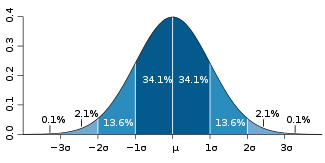 99.7%
95%
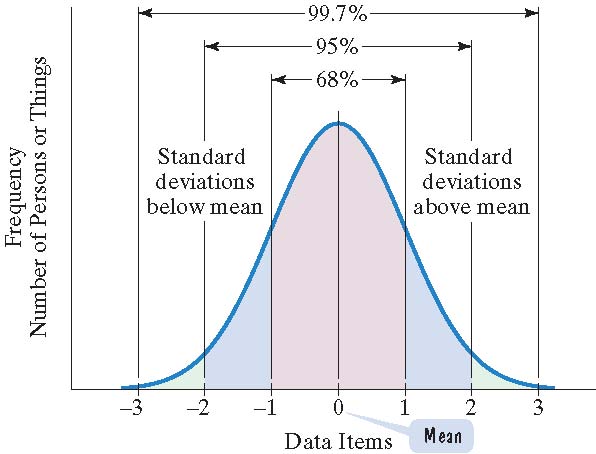 Example 1: Using the 68-95-99.7 Rule
Use the distribution of male adult heights for the following problems
A. Find the percentage of men in North America with heights between 66” and 74”.
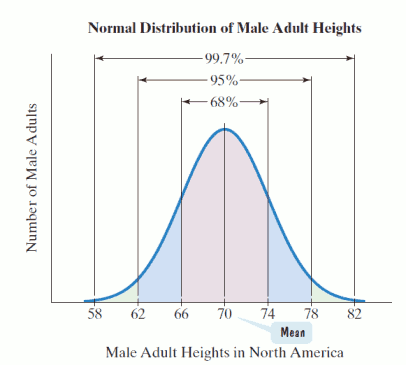 ANS: Approximately 68% of N. American men fall within 66  to 74 inches.
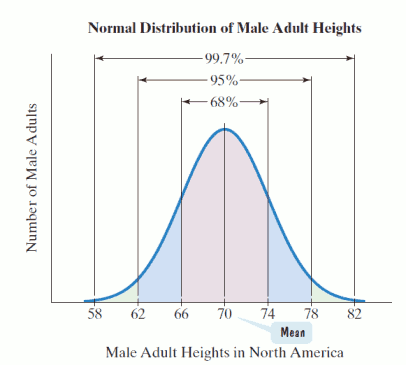 Example 2: Find the percentage of N. American men who are 66” or taller based on the Normal Distribution Curve.
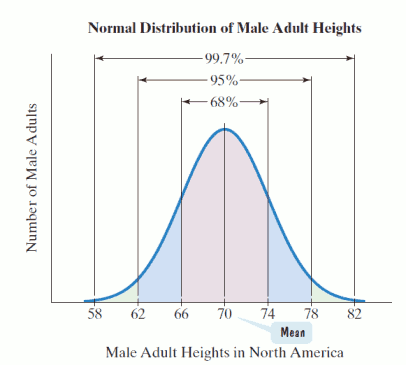 34.1%
34.1%
13.6%
2.1%
0.1%
ANS: Approximately 84%
EXAMPLE 3:
The mean height of N. American men is 70” with a 
(σ) of 4”. 

The producers of “The Bachelor” only calls back men 
who are 74” (6’1”) or taller for a second audition.
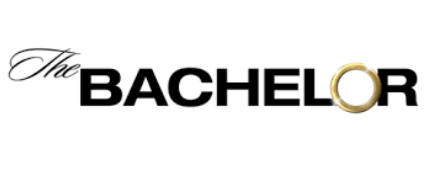 110 men auditioned for “The Bachelor”.  Based on the Normal Distribution Curve, how MANY men were called back for a second audition?
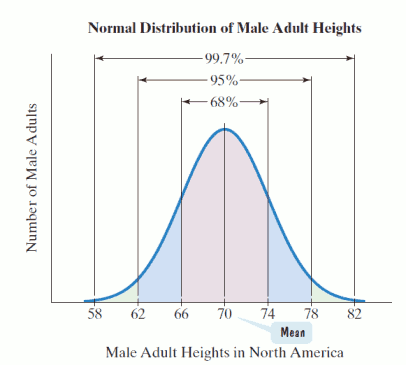 STEP 1:
Determine the % of men who were called back.

ANS: 15.8%
13.6%
2.1%
0.1%
110 men auditioned for “The Bacherlor”.  Based on the Normal Distribution Curve, how MANY men were called back for a second audition?
STEP 2:
Convert the % to a decimal and multiply the total # of men who auditioned.

                x 110 

    = 0.158 x 110
 ANS         men     
     were called back
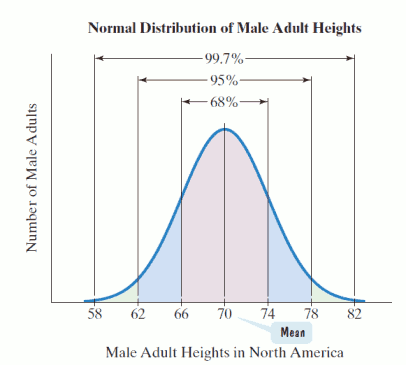 13.6%
2.1%
0.1%
Practice Questions
b. Of the 110 men who auditioned for 
“The Bacherlor”, how many did not get a 
second audition? (SHOW WORK)


c. Based on the Normal Distribution Curve, what is the PERCENTAGE of men who do not meet the height qualifications for “The Bachelor”?